COLONOSCOPIA NORMAL
DRA. ELSA GARCÍA BACALLAO. 
SERVICIO DE PEDIATRÍA. 
INSTITUTO DE GASTROENTEROLOGÍA
HISTORIA DE LA COLONOSCOPIA
Inició su desarrollo en Japón en 1974, cuando Kosaka y Tada en conjunto con la compañía Olympus, utilizan el primer equipo cuyo poder llegaba a incrementar 50 veces la imagen, gracias a la presencia de un zoom localizado en la punta del endoscopio.
El objetivo de estos primeros pasos era mejorar la detección de lesiones polipoideas pequeñas (menos de 5mm) que pasaban inadvertidas al utilizar equipos convencionales.
www.slideshare.net/julyalejandracuellar/colonoscopia-75250551
LIMPIEZA DEL COLON
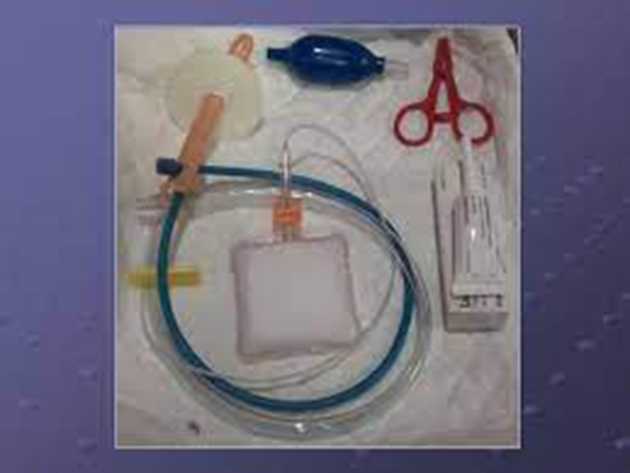 Métodos de preparación.
Soluciones de lavado: agentes que en teoría no producen absorción ni secreción neta. Su mayor representante actualmente es la solución hidroelectrolítica de Polietilén Glicol (PEG), en volumen de 4 litros. 
Soluciones osmóticas: Se ha empleado el Fosfato Sódico, aún disponible en nuestro país (alerta de la FDA por riesgo de daño renal) los  laxantes osmóticos arrastran agua y electrolitos a la luz intestinal; ello les confiere la característica de requerir un volumen reducido (aunque se requiere la ingesta adicional de abundantes líquidos), y el riesgo de alteraciones hidroelectrolíticas por las pérdidas en heces y fenómenos homeostáticos asociados. La mayor ventaja de las soluciones osmóticas son su reducido volumen, pero la mayor desventaja es que debe garantizarse una hidratación adecuada para lo cual es imprescindible ingerir abundantes líquidos. 
Laxantes estimulantes: Bisacodilo y picosulfato sódico son los más empleados.
Instrumentos necesarios para la limpieza del colon
[Speaker Notes: https://www.aegastro.es/documents/pdf/09_PE_Metodos_de_limpieza_de_colon_para_preparacion_de_colonoscopia.pdf. 
La limpieza del colon es uno de elementos fundamentales para el éxito de la colonoscopias ya que la detección de lesiones pequeñas depende de la correcta visualización de la mucosa así como se relaciona con mayor tasa de complicaciones]
ANTECEDENTES. RECTOSIGMOIDOSCOPIA RÍGIDA
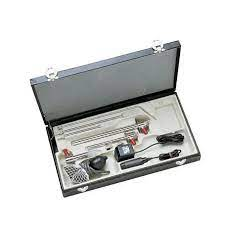 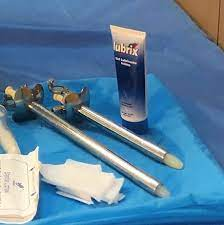 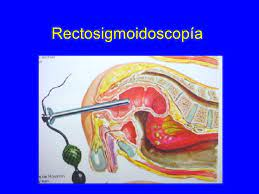 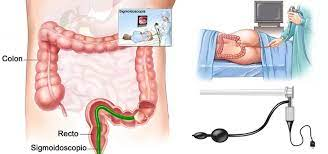 [Speaker Notes: Los equipos rígidos para la realización de la rectosigmoidoscopia fueron los primeros utilizados, siendo aún utilizados fundamentalmente por coloproctología, tienen el inconveniente de que sólo se visualizan las lesiones de las áreas más distales del colon.]
FIBROCOLONOSCOPIA
Consta de un haz de luz que se dirige sobre un extremo de 20-40000 fibras finas las cuales mediante múltiples reflexiones internas trasmite la imagen. La imagen reconstruida en la parte proximal del equipo es captada por el ojo humano a través de una lente de enfoque que corrige las diferencias de refracción de cada individuo. La calidad de la imagen depende del estado de las fibras que trasmiten la imagen
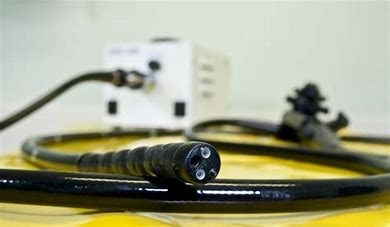 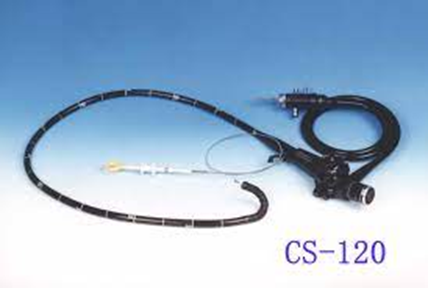 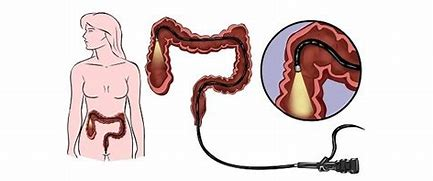 VIDEOCOLONOSCOPIA.
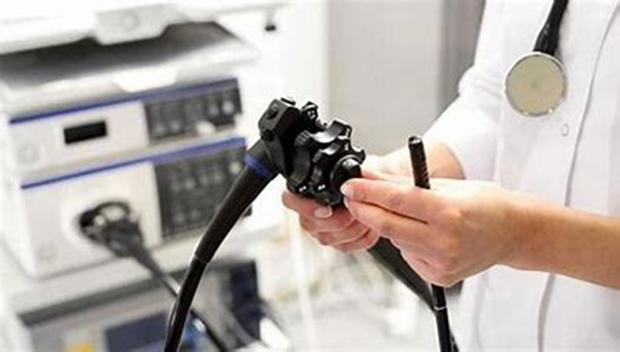 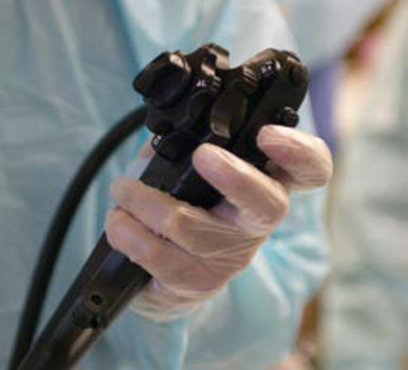 Consta de un CCD que es un conjunto de fotocélulas (elementos fotográficos o pixels) que reciben los fotones reflejados a nivel de la superficie de la mucosa y producen electrones en proporción a la luz recibida. Las imágenes, en colores primarios,  se almacenan transitoriamente en el banco de memoria del procesador y pasan luego 1/30 segundos a los emisores electrónicos del monitor de TV
[Speaker Notes: HISTORIA DE LA ENDOSCOPIA
Dr. Antonio de la Torre Bravo
Expresidente de la AMEG
Endoscopista Hospital Metropolitano, México, D.F.
El conocimiento de la historia es el principio para la creación de una identidad. https://www.amegendoscopia.org.mx/index.php/acerca/historia/145-historia-de-la-endoscopia]
COLONOSCOPIA VIRTUAL
La colonoscopia virtual o también denominada colonografía por TC es un tipo de examen radiológico que emplea la modalidad de imagen de la tomografía computarizada multidetector para obtener una visión de la superficie interna del colon, con una imagen similar a la de la colonoscopia convencional.
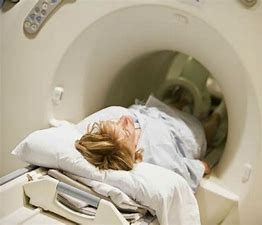 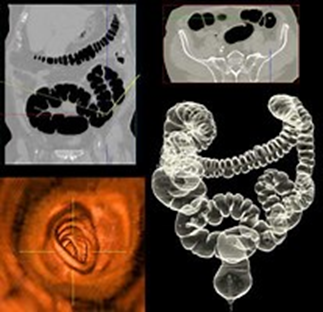 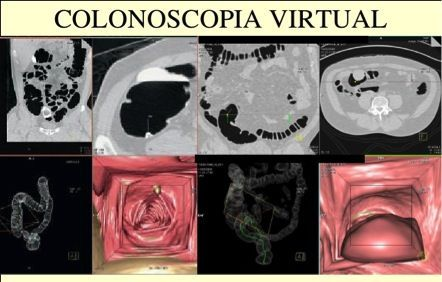 [Speaker Notes: La colonoscopia virtual también se conoce como «colonografía por tomografía computarizada».
A diferencia de la colonoscopia tradicional, en la que se debe insertar un endoscopio en el recto y llevarlo hasta el colon, la colonoscopia virtual utiliza la tomografía computarizada para producir cientos de imágenes transversales de los órganos abdominales. Las imágenes se combinan y manipulan digitalmente para proporcionar una vista detallada del interior del colon y del recto.]